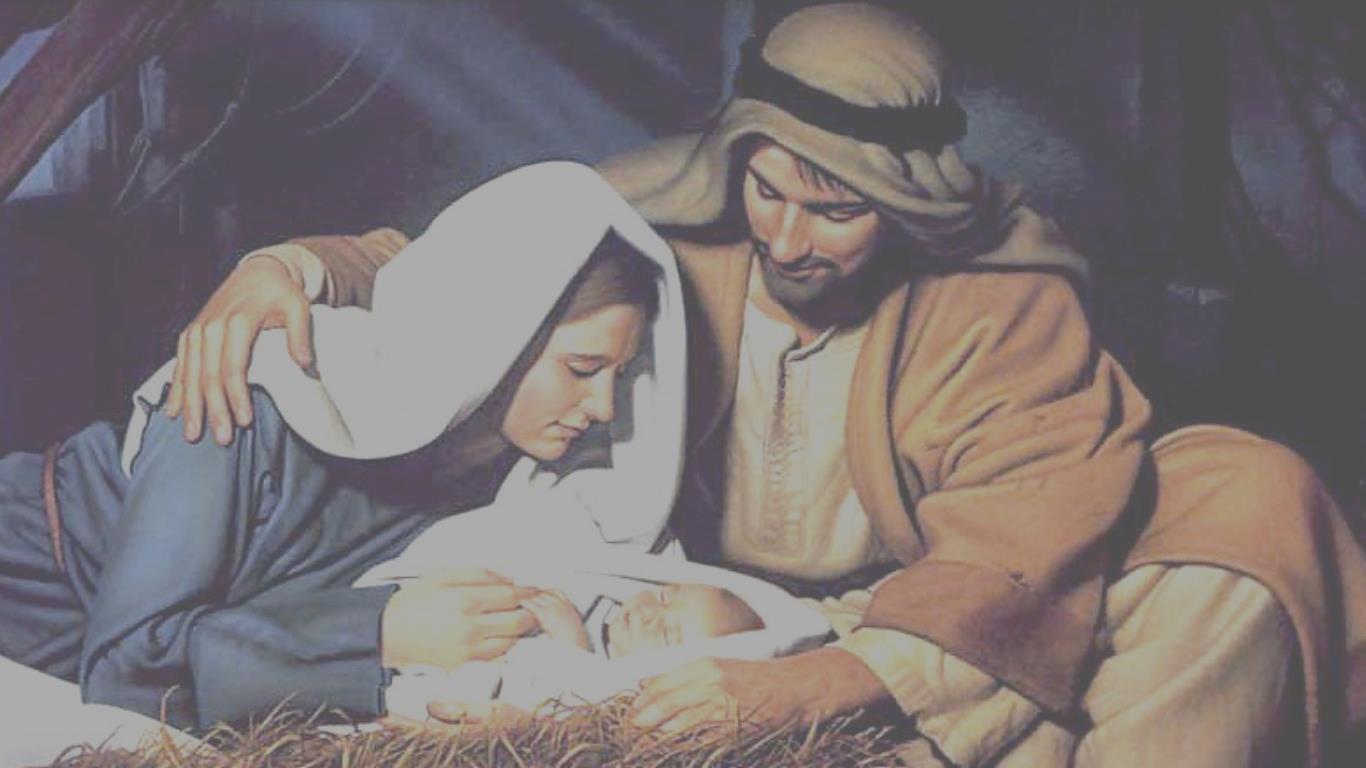 Родился Спаситель,Царь мира, Христос.Он людям прощенье,Спасенье принёс.О Нём предвещалиПророки времён,Его ожидали,И вот, Он рождён! - 2р.
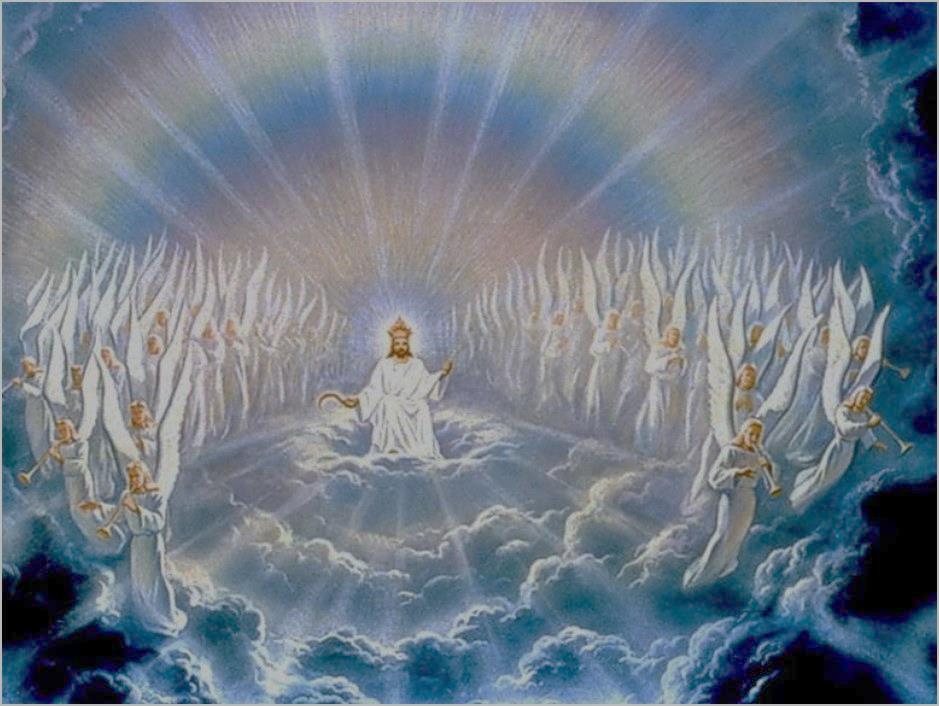 Хор Ангелов светлых"Аллилуя" поёт,Восторженно БогуХвалу воздаёт.Той радостной песнеМы вторим в хвале:"Слава в вышних БогуИ мир на земле!"  - 2р
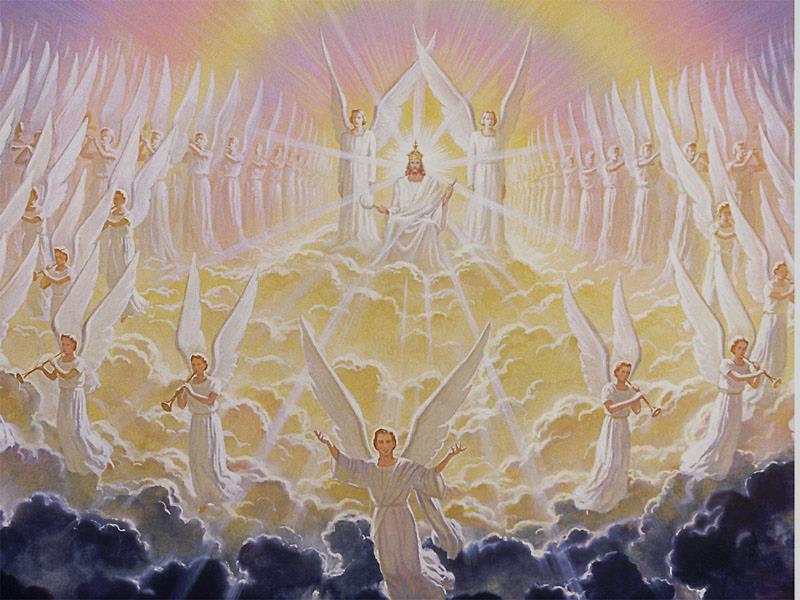 С тех пор над планетойНе меркнет рассвет,Согревает собоюРождественский свет.Открыта дорогаВ небесный чертог,Где нет бурь, тревоги,Но где царствует Бог!  - 2р